SUSAN INMAN
How Disability Rights Groups Can Better Meet the Needs of People with Severe Mental Illnesses
Author
"Disability Rights Groups Should Accept Schizophrenia"
Medium
June 15, 2020.
https://medium.com/@suinman/disability-rights-groups-should-accept-schizophrenia-9b1220c81f2a
Recognizing the Importance of the Americans with Disabilities Act
Helping society understand its responsibility to learn about and respond to the unique needs of people who live with disabilities
After 32 years, it’s good to not only celebrate what’s worked incredibly well, but also to acknowledge what policy positions need to be re-examined.
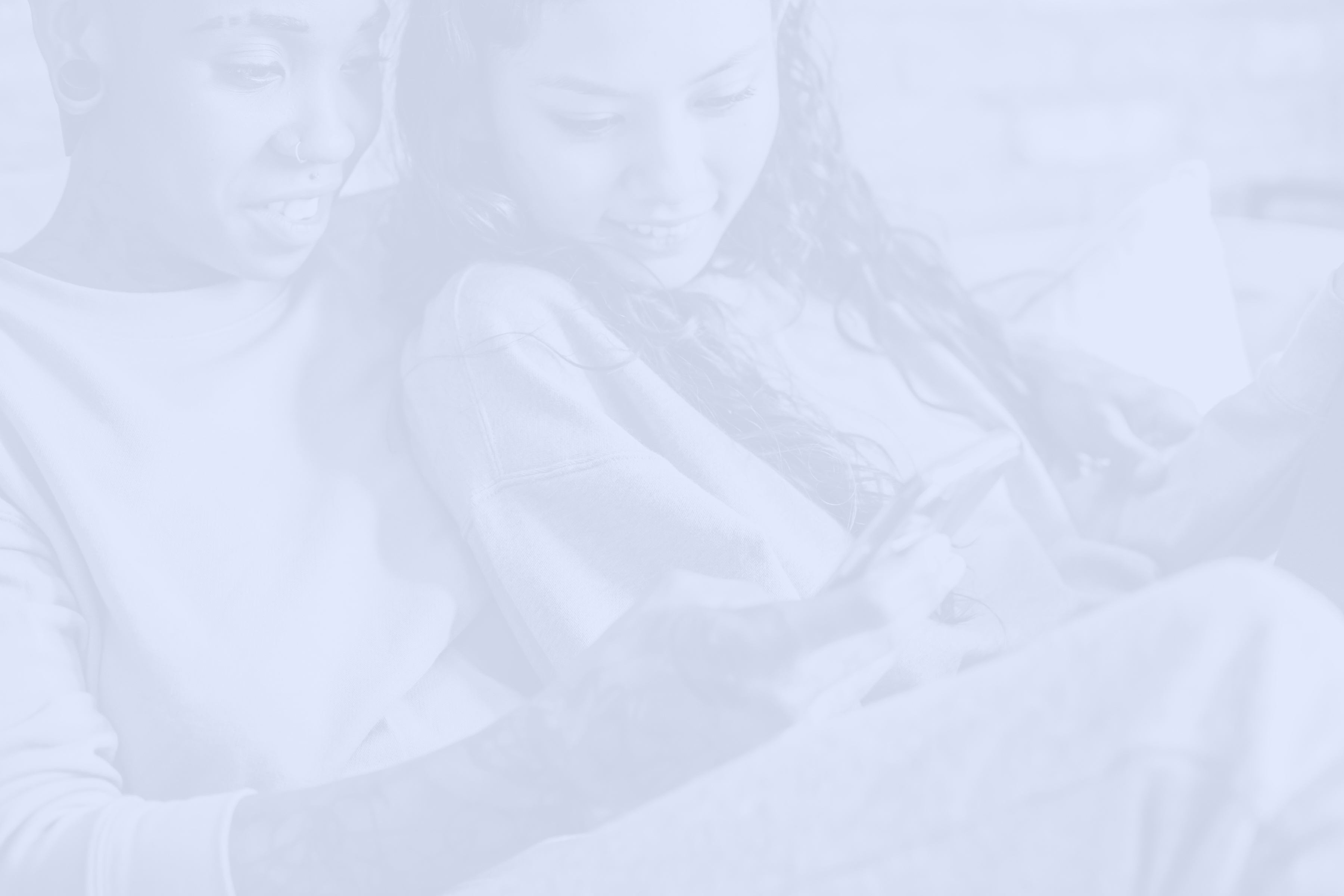 Current Problems with DR Positions
Acknowledgment
Difficulties acknowledging the reality of people with the most severe forms of autism and developmental disabilities as well as mental illness:

Developmental Disabilities: David Axelrod: “When It Comes to People Like My Daughter, One Size Does Not Fit All” www.nytimes.com/2021/07/04/opinion/disability-funding-medicaid.html 

Severe Autism: National Council on Severe Autism

www.ncsautism.org/
www.ncsautism.org/blog//authenticawareness-stop-shaming-severe-autism
[Speaker Notes: David Axelrod: “When It Comes to People Like My Daughter, One Size Does Not Fit All” www.nytimes.com/2021/07/04/opinion/disability-funding-medicaid.html 

National Council on Severe Autism:
1) www.ncsautism.org/
2) www.ncsautism.org/blog//authenticawareness-stop-shaming-severe-autism]
What does 
           “Nothing About Us Without Us” 
                                                 really mean?
California example – Here is the “Us” who should be listened to, but whose views are ignored:
https://capitolweekly.net/helping-mentally-ill-people-the-debate-over-involuntary-treatment/?fbclid=IwAR3Ak5EQAWstEnZGIxPtAraT6ykhBMry4MiuL878wQyDtVeDC4BaN6SylqU

Lee Davis tries to explain to Disability Rights California (Ca. D.R.) how involuntary treatment saved her life

Disability Rights California (Ca. D.R.) strongly opposes any involuntary treatment and Governor Newsom’s Proposed CARE Court
[Speaker Notes: https://capitolweekly.net/helping-mentally-ill-people-the-debate-over-involuntary-treatment/?fbclid=IwAR3Ak5EQAWstEnZGIxPtAraT6ykhBMry4MiuL878wQyDtVeDC4BaN6SylqU]
What Positions Does DR Support?
https://medium.com/@idha_nyc/open-letter-to-pbs-in-response-to-mental-health-documentary-bedlam-3c095843c0f 

Opposition to medically based understanding of SMI: all mental health problems from poverty, structural oppression, and trauma

Voice of psychiatric survivors is seen as the legitimate voice of people with severe mental illnesses

Oppose journalists who publicize problems with severe untreated mental illnesses (Boston Globe series, Bedlam on PBS)

DR/Psych Survivors fight for a peer delivered mental health services – no training of peers about mental illnesses. Lobby for taxpayer funded alternative mental health practices which often undermine medically necessary treatment

Oppose access to involuntary treatment – which is needed for people with psychotic disorders (anosognosia) – without it: victimization, addiction, homelessness, incarceration
[Speaker Notes: https://medium.com/@idha_nyc/open-letter-to-pbs-in-response-to-mental-health-documentary-bedlam-3c095843c0f]
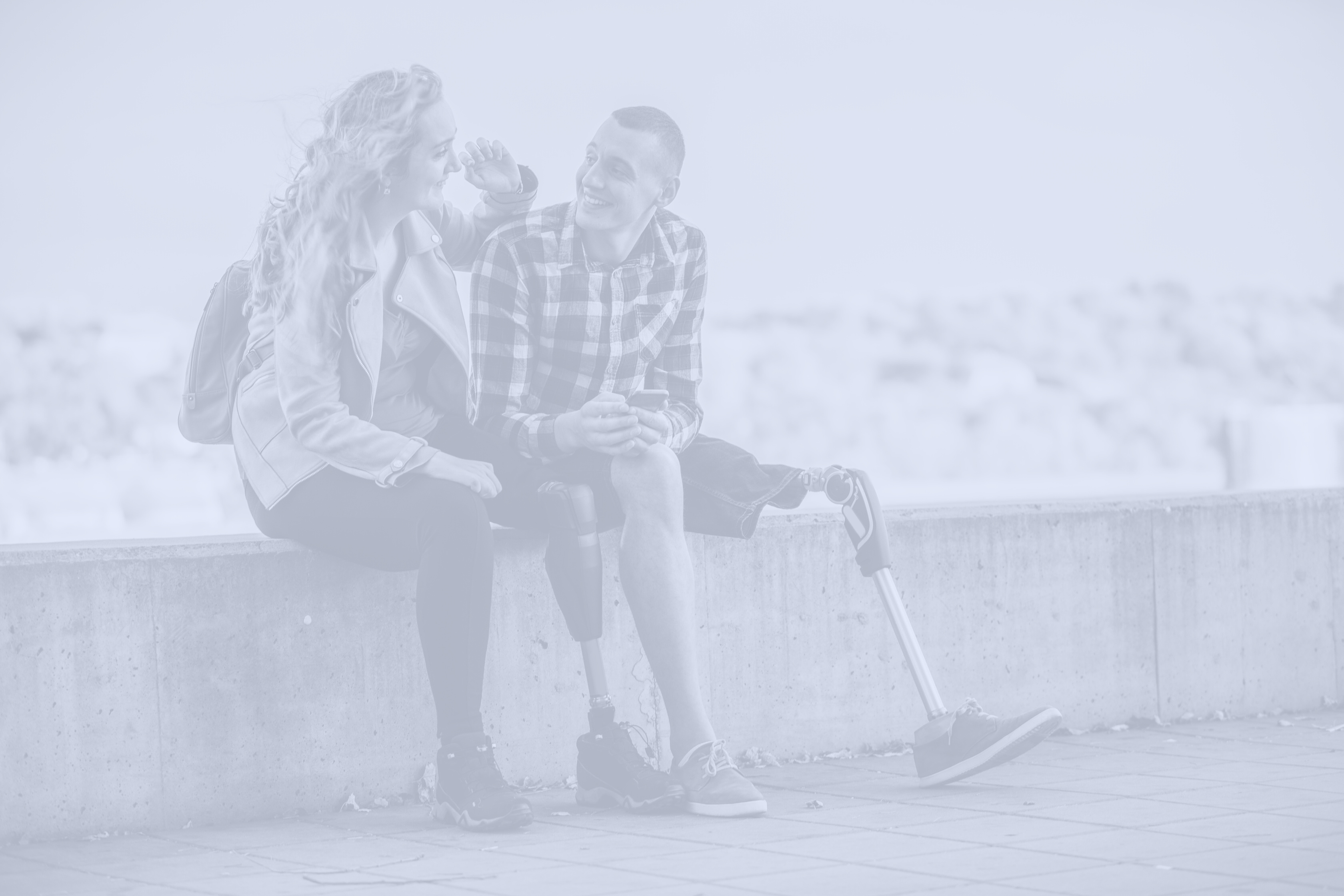 Reform
What Positions Should DR Support?
1.  Stop relying on the perspectives of the psychiatric survivor movement and start to understand that they don’t actually represent the population they are assumed to represent. 

2.  Stop protesting journalists’ coverage of the catastrophic situations of people with severe untreated mental illnesses.

3.  Acknowledgement of the existence of severe mental illnesses like schizophrenia. Stop demeaning the “medicalization” of mental illnesses.

4.  Acknowledge anosognosia, the brain based inability of many people in psychosis to realize they are ill; this is why they often refuse to seek or accept treatment. It’s the reason people in psychosis need access to involuntary treatment. 

5.  Promote mental illness literacy campaigns; let the public know about the effectiveness of medically based treatments. Promote psycho-education for clients which has become very rare.
[Speaker Notes: https://medium.com/@idha_nyc/open-letter-to-pbs-in-response-to-mental-health-documentary-bedlam-3c095843c0f]
What Positions Should DR Support?
(continued)
6.  Work to expand the perspectives of Disability Studies programs to stop demeaning “medicalization” of mental illness and to stop denying the existence of actual mental illnesses. 

7. Stop supporting the peer run programs promoted by psych survivors – people with problems of living paid to support each other – don’t want to see or take responsibility for people in psychosis Train peer workers about mental illnesses

8. Stop demeaning family caregivers for severely disabled people and their perspectives on the kinds of services that are needed. Work with them to find solutions to the enormous problems confronting these populations. Support families’ efforts to stop the ravages of severe untreated mental illnesses that have been leading to homelessness, addiction and incarceration.

9. Include family caregivers in the training of those who are educating Disability Studies students and disability rights staff. Advocate to include family caregivers in the training of all mental health clinicians

10. Work with family caregivers to help them advocate for the kinds of services that are needed.
[Speaker Notes: https://medium.com/@idha_nyc/open-letter-to-pbs-in-response-to-mental-health-documentary-bedlam-3c095843c0f]
Useful Resources
Treatment Advocacy Center
www.treatmentadvocacycenter.org
Search key issues: Anosognosia, Criminalization of Mental Illness, Bed Shortages

DJ Jaffe Keynote Speech 
www.youtube.com/watch?v=1Eh_Keo5Xjw

Book
Insane Consequences: How the Mental Health Industry Fails the Mentally Ill
[Speaker Notes: www.treatmentadvocacycenter.org

www.youtube.com/watch?v=1Eh_Keo5Xjw]
Thank you!
DO YOU HAVE ANY QUESTIONS?